Geriatrics Case Conference
June 4th, 2020
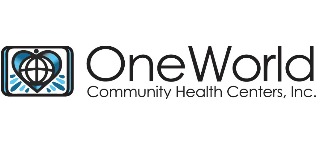 BEST PRACTICES FOR IDENTIFYING DEMENTIA IN NON-ENGLISH SPEAKERS(From a Neuropsych Perspective)
Amelia (Aimi) Nelson, Ph.D., ABPP-CN
Program Director, Clinical Neuropsychology Fellowship
Neuropsychology Division Chief
Assistant Professor
Department of Neurological Sciences
This program is supported by the Health Resources and Services Administration (HRSA) of the U.S. Department of Health and Human Services (HHS) as part of an award totaling 749,926.00 with 0% financed with non-governmental sources. The contents are those of the author(s) and do not necessarily represent the official views of, nor an endorsement, by HRSA, HHS, or the U.S. Government. For more information, please visit HRSA.gov.
Overview
General considerations for diagnosing dementia and for cognitive screening
Specific considerations for non-English speaking patients
Specific screening tests to consider
General Considerations for Diagnosing Dementia in Non-English Speakers
Same considerations as for English-speaking patients (i.e., Dr. Koll’s 2019 presentation)

Routine medical history and physical exam are insufficient
Cognitive testing can be useful but must be considered in the context of history and collateral info…
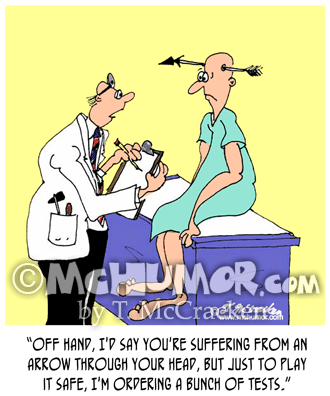 [Speaker Notes: Cognitive and functional screening are necessary for dementia diagnosis.
Additional testing/treatment (labs, imaging, psych, etc.) may be needed to r/o reversible/treatable causes of cognitive impairment.
Cognitive testing is indicated in most English speaking patients – but may or may not be indicated for non-English speaking patients, depending on a host of factors we’ll discuss.]
Special Considerations for Diagnosing Dementia in Non-English Speakers
Baseline functioning and cognitive risk factors

Special considerations (particularly for immigrants) 1,2
Education (years completed, but also quality and focus of education, literacy, parental education, etc.)
SES & health disparities (poverty, economic opportunity, occupational risks, exposure to westernized practices)
Psychological status – (general psychological status but also trauma: migration, war, separation from family, etc.; acculturation)
1Strutt & Puente, 2017
2Fujii, 2017
[Speaker Notes: Many factors pertaining to education can impact neurocognitive development (and risk for cognitive decline, as education is a cognitive protective factor)

Some countries have standards and regulations for education, while others don’t – particularly small towns and villages

Oftentimes, immigrants have been through a host of situations that can impact their education and development directly – or indirectly, mediated by psychological distress]
Cognitive Screening Considerations for Non-English Speakers
Same considerations as with English-speaking patients...

Consider the clinical situation and context (i.e., Dr. Koll’s 2019 presentation)
Short tests are convenient, while longer tests/batteries may be more reliable
Resources (time, staffing)
Expertise availability

Consider the specific reason for the testing

Consider patient characteristics:
Sensory or motor limitations
Demographics (e.g., age, education, ethnicity, occupation)
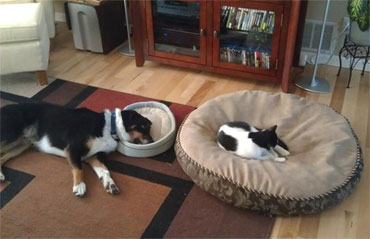 One Size Does Not Fit All
[Speaker Notes: Many factors should be considered in determining whether cognitive testing is warranted – and in deciding what test to administer.]
Cognitive Screening Considerations for Non-English Speakers
No test is free of cultural and educational influences
Using tests that are primarily “non-verbal” is not necessarily adequate

Validity considerations:
Has the cognitive screener been validated in the specific language and culture?
Translation ≠ validation; Same language doesn’t necessarily mean same culture

In addition, is the screen influenced by education? (e.g., MMSE, GPCOG)

Has the screener been validated for use by phone or at-home video-based administration? 

Cut score vs. normative comparison

Is a professional interpreter available?
Cognitive Screening Considerations for Non-English Speakers
Interpreter considerations:
Avoid interpretation by family members
Allow ample time
Determine interpreter availability (in person or by phone only)
Keep in mind that interpretation is inherently subjective
Train and prepare the interpreter
Decide on simultaneous vs. consecutive interpretation
Establish rapport
Recruit interpreter’s assistance with scoring, if needed
[Speaker Notes: Interpretation by family could lead to exploitation or loss of objectivity. Patient may be less inclined to provide personal information in some situations. Etc.

Using an interpreter takes time – time to prepare the interpreter and go over the testing materials and expectations – and time to interpret during the session is sometimes double the time to administer a cognitive test without an interpreter.

Cognitive testing with interpreters by phone is strongly discouraged. 

Situational, personal, linguistic or cultural differences can affect judgments or accuracy of interpretations.]
What If Cognitive Screening Just Isn’t Possible?
There are times when a cognitive screen should not be administered:
No available translated/validated measures
Severe cognitive impairment or significant distress
Very low education level or lack of familiarity with Westernized testing

Consider instead:1
Informant questionnaires and other methods of gathering info about functioning
Direct observation
Charting behavioral changes over time
Criterion-referenced testing
Using norms of demographically-similar groups in published research
1AACN Practice Guidelines, 2007
Cognitive Screens to Consider for Non-English Speaking Patients
There is no single best instrument!!

There are some tests that have been widely validated

Cognitive (performance-based): MoCA, RUDAS

Informant Questionnaire: IQCODE
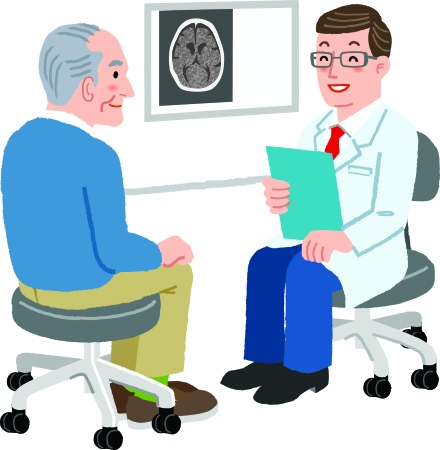 Montreal Cognitive Assessment (MoCA)
Cognitive (performance-based) screen 
Orientation, learning and memory, attention, language, visuospatial, and executive skills
Validated for ages 55 to 85
Available in nearly 100 languages

Administration: 
10-15 minutes
Free (for now)
Paper and electronic versions 
Alternate forms; Memory Impairment Score (version 8)
Other versions (MoCA-blind, MoCA-basic, etc.)

Scoring: 
Established cut scores for MCI and dementia
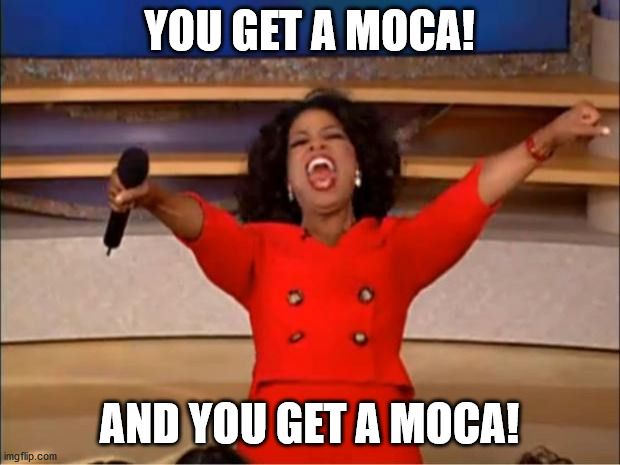 MoCA
Validated in the following languages and countries:
Arabic
Chinese
Croatian
Czech
Dutch
Ecuador
Filipino
French (Canadian)
Georgian
German
Greek
Hebrew
Hiligaynon
Hindi
Hong Kong
Italian
Japanese
Korean
Malay
Malayalam
Persian
Polish
Portuguese
Russian
Sinhalese
Spanish
Swahili
Swedish
Taiwanese
Tamil
Thai
Turkish
https://www.mocatest.org/reference/
MoCA
Strengths:
Multiple cognitive domains (“cortical” and “subcortical” functions)
Good to great psychometrics (reliability and validity)
International validation and translations
Alternate forms (repeat administration); Different versions (e.g., blind)

Weaknesses:
Length of time for administration
Controversy over cut point
May be too difficult for significantly cognitively impaired
Education bias for lower education (English version)
Mandatory training
[Speaker Notes: Psychometrics:
Reliability:1
Internal consistency: 0.83
Test-Retest: 0.92 (avg. 35 +/- 17.6 days)
Convergent Validity:2
MoCA TS and MMSE: r=0.66
MoCA TS and DRS: r=0.77
Criterion Validity:2
Corresponding neuropsych domains
Memory (r=.73), executive (r=.60), visuospatial (r=.56)
1Nasreddine, Z. (2005). J Amer Geri Soc, 53:695-699.
2Lam, B. (2013). J Am Geriatr Soc, 61:2181-2185.]
Rowland Universal Dementia Assessment Scale (RUDAS)
Cognitive (performance-based) screen 
Assesses memory, visuospatial orientation, praxis, visuconstruction (drawing), and language

Interpreted during the assessment
Some written translations available but not validated

Many studies show no significant cultural or educational bias
(Look carefully at research)
(Look carefully at the items)
(Less affected by language and education than MMSE)
(Some studies have shown an education bias in some cultures)
“Roo-Dash!”
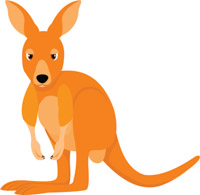 RUDAS
Psychometrics: Reasonable

Administration & scoring:
10 minutes to administer
Total score out of 30
≤22 = possible cognitive impairment

Helpful links:
Initial publication (Storey et al., 2004): https://pubmed.ncbi.nlm.nih.gov/15190994/ 
Administration & scoring guidelines and video, English form, and translations into Chinese and Italian: https://www.dementia.org.au/resources/rowland-universal-dementia-assessment-scale-rudas 
Validation report: https://www.dementia.org.au/sites/default/files/20110303-Nat-CALD-RUDASvalidation2007.pdf 
*Lit search will reveal validation in other countries (e.g., Peru, Thailand)
Informant Questionnaire on Cognitive Decline in the Elderly (IQCODE)
Informant questionnaire of cognition and functional abilities
26 questions assessing magnitude of change over the previous 10 years






Two cognitive domains (“memory acquisition and retrieval; verbal and performance intelligence”)
Validated in dozens of languages/countries
Short and long forms
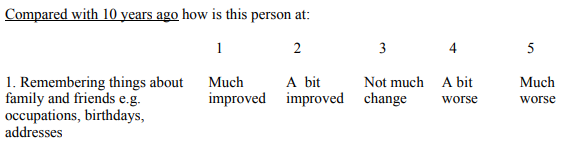 IQCODE
Psychometrics: Good reliability and validity

Administration: 
10-25 minutes (long vs. short form)
Could be administered by phone, mail, digitally

Scoring: 
Add ratings, divide by #items, total score = 1-5
Absolute Cutoffs: 
3.3 – 3.6 in community samples
3.4 – 4.0 in patient samples
(Always consider the best cutoff by looking at studies that have target populations most similar to your specific patient)
[Speaker Notes: Psychometrics:
Reliability:
Internal consistency: Cronbach’s alpha = 0.93 – 0.97
AUC = ≥.80 for all items (except item 7  = 0.75)
Test-retest reliability: 0.96 over 3 days, 0.75 over 1 year
Validity:
Comparable or possibly even superior to MMSE for screening for dementia
Useful instrument for patients who cannot complete a cognitive (performance-based) screening test
Possible incremental validity of IQCODE when used with other screens]
IQCODE
Validated in:






Helpful links:
English and translated versions available at: https://rsph.anu.edu.au/research/tools-resources/informant-questionnaire-cognitive-decline-elderly
IQCODE validation study (Jorm, 1994): https://pubmed.ncbi.nlm.nih.gov/8208879/
IQCODE review (Jorm, 2004): https://rsph.anu.edu.au/files/IQCODE_review.pdf
China
Netherlands
France
Canada-French
Germany
Italy
Guam
Japan
Korea
Lithuania
Norway
Iran
Poland
Brazil
Spain
Thailand
Turkey
IQCODE
Strengths:
International validation and translations
Functional assessment, thus not impacted by education or language proficiency
Can be administered to informants for patients who cannot undergo cognitive testin
Incremental validity when used with other performance-based measures

Weaknesses:
Requires an informant
Informant’s mood/relationship can impact scores
Doesn’t measure stages of dementia or help with differential diagnosis of underlying cause of dementia
Take Home Points
Preparation is key for diagnosing dementia in non-English speaking patients!
Get to know your patient and their sociocultural background
Select test(s) that have been validated in individuals most similar to your patient
Conduct a lit search
Decide whether cognitive screening is even indicated
Prepare the interpreter
Involve a collateral informant, when possible, for history
Include all possible data that you can gather for your diagnosis
Take Home Points
Consider how culture, language, and/or education may impact performance
Consider other factors that can impact cognitive performance
Nutritional deficiencies, metabolic issues, etc.
Mood
Fatigue
Motivation, effort
Rapport
Always, always state any limitations
Consult when possible
Refer for further assessment, if and when possible
UNMC/NE Med Neuropsychology (Spanish): 402-552-6094
Conrado Rodriguez, Ph.D. (bilingual psychologist, Omaha)